Dasar-dasar pemrograman Pythonhttps://github.com/dudung/python
Sparisoma Viridi
Master Program in Computational Science, Nuclear Physics and Biophysics Research Division,
Department of Physics, Faculty of Mathematics and Natural Sciences, Institut Teknologi Bandung,
Bandung 40132, Indonesia

20230318-v4| https://doi.org/10.5281/zenodo. 7748371
SK5003 Pemrograman dalam Sains
2023-03-18 | 40132 | +62
1
Kerangka
toc repo	3
print (10)	7
comment (3)	17
type (11)	21
range (5)	33
for (8)	39
while (6)	48
function (7)	55
list (12)	63
Diskusi	76
SK5003 Pemrograman dalam Sains
2023-03-18 | 40132 | +62
2
toc repo
SK5003 Pemrograman dalam Sains
2023-03-18 | 40132 | +62
3
src (62)
some phython codes
stepin (62)
import (0)
apply (0)
share (0)
SK5003 Pemrograman dalam Sains
2023-03-18 | 40132 | +62
4
stepin (62)
step in to learn python code
basics (62)
SK5003 Pemrograman dalam Sains
2023-03-18 | 40132 | +62
5
basics (62)
some basic examples
print (10)
comment (3)
type (11)
range (5)
for (8)
while (6)
function (7)
list (12)
SK5003 Pemrograman dalam Sains
2023-03-18 | 40132 | +62
6
print (10)
SK5003 Pemrograman dalam Sains
2023-03-18 | 40132 | +62
7
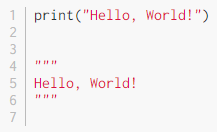 SK5003 Pemrograman dalam Sains
2023-03-18 | 40132 | +62
8
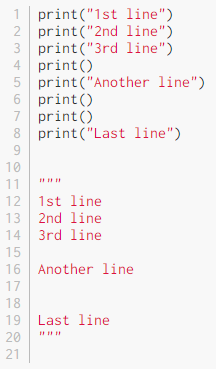 SK5003 Pemrograman dalam Sains
2023-03-18 | 40132 | +62
9
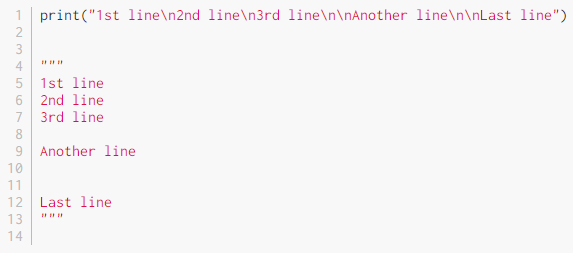 SK5003 Pemrograman dalam Sains
2023-03-18 | 40132 | +62
10
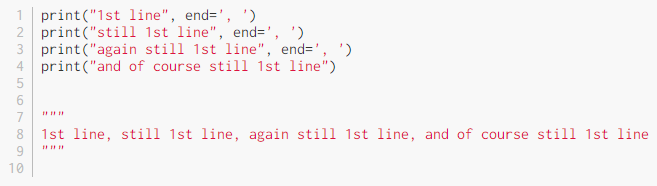 SK5003 Pemrograman dalam Sains
2023-03-18 | 40132 | +62
11
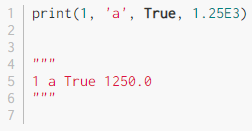 SK5003 Pemrograman dalam Sains
2023-03-18 | 40132 | +62
12
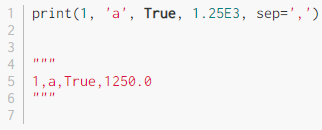 SK5003 Pemrograman dalam Sains
2023-03-18 | 40132 | +62
13
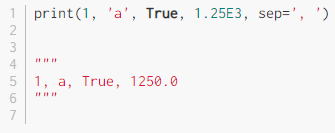 SK5003 Pemrograman dalam Sains
2023-03-18 | 40132 | +62
14
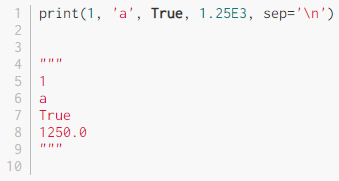 SK5003 Pemrograman dalam Sains
2023-03-18 | 40132 | +62
15
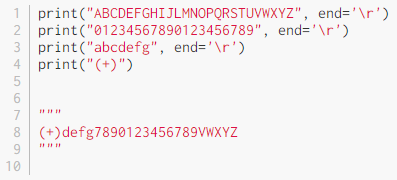 SK5003 Pemrograman dalam Sains
2023-03-18 | 40132 | +62
16
comment (3)
SK5003 Pemrograman dalam Sains
2023-03-18 | 40132 | +62
17
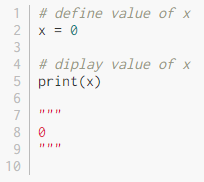 SK5003 Pemrograman dalam Sains
2023-03-18 | 40132 | +62
18
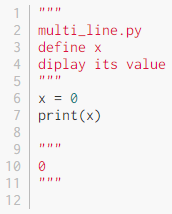 SK5003 Pemrograman dalam Sains
2023-03-18 | 40132 | +62
19
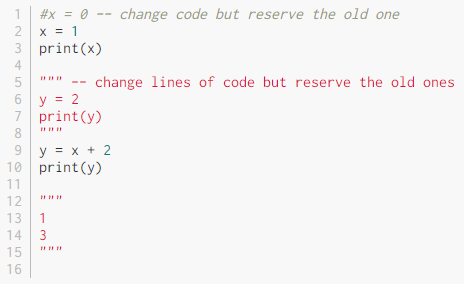 SK5003 Pemrograman dalam Sains
2023-03-18 | 40132 | +62
20
type (11)
SK5003 Pemrograman dalam Sains
2023-03-18 | 40132 | +62
21
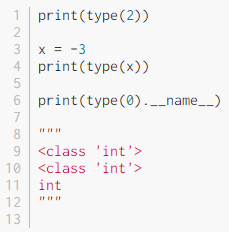 SK5003 Pemrograman dalam Sains
2023-03-18 | 40132 | +62
22
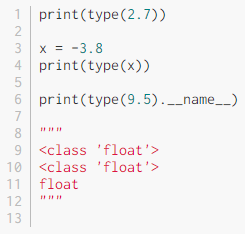 SK5003 Pemrograman dalam Sains
2023-03-18 | 40132 | +62
23
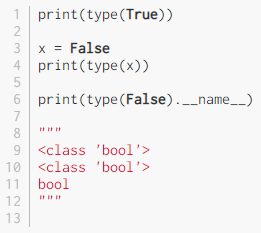 SK5003 Pemrograman dalam Sains
2023-03-18 | 40132 | +62
24
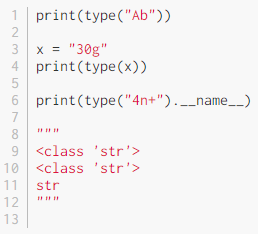 SK5003 Pemrograman dalam Sains
2023-03-18 | 40132 | +62
25
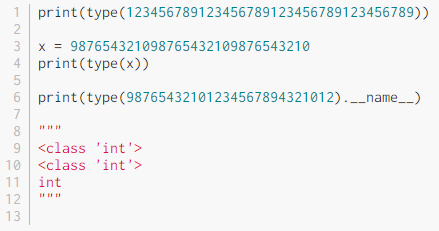 SK5003 Pemrograman dalam Sains
2023-03-18 | 40132 | +62
26
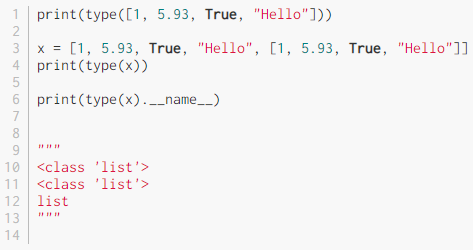 SK5003 Pemrograman dalam Sains
2023-03-18 | 40132 | +62
27
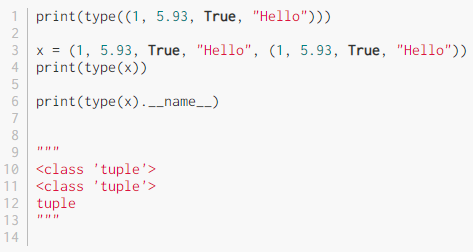 SK5003 Pemrograman dalam Sains
2023-03-18 | 40132 | +62
28
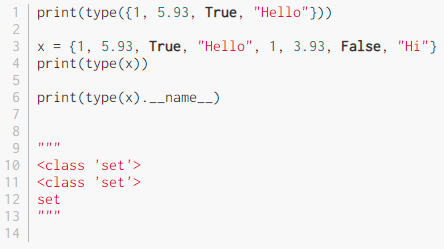 SK5003 Pemrograman dalam Sains
2023-03-18 | 40132 | +62
29
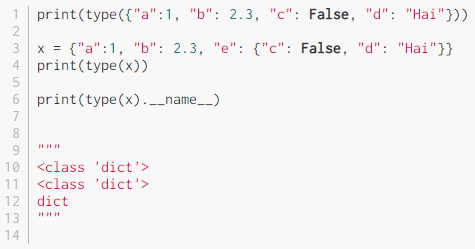 SK5003 Pemrograman dalam Sains
2023-03-18 | 40132 | +62
30
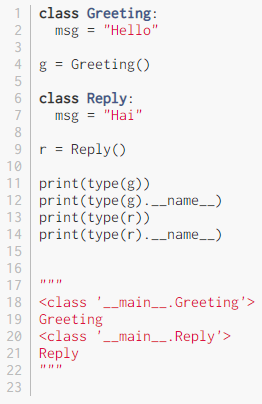 SK5003 Pemrograman dalam Sains
2023-03-18 | 40132 | +62
31
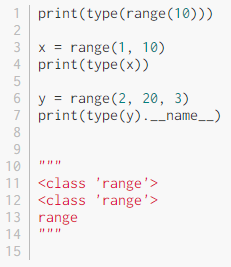 SK5003 Pemrograman dalam Sains
2023-03-18 | 40132 | +62
32
range (5)
SK5003 Pemrograman dalam Sains
2023-03-18 | 40132 | +62
33
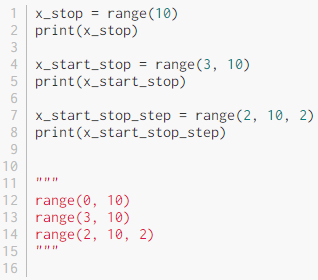 SK5003 Pemrograman dalam Sains
2023-03-18 | 40132 | +62
34
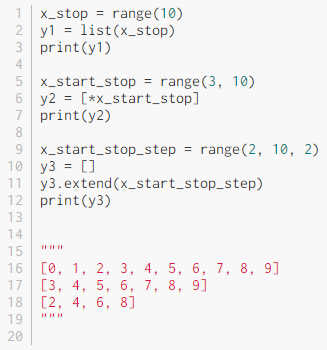 SK5003 Pemrograman dalam Sains
2023-03-18 | 40132 | +62
35
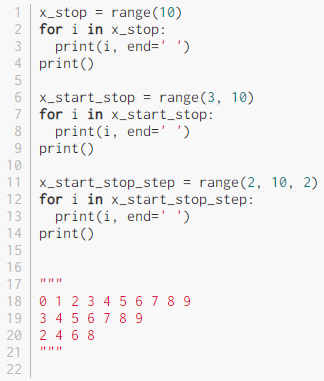 SK5003 Pemrograman dalam Sains
2023-03-18 | 40132 | +62
36
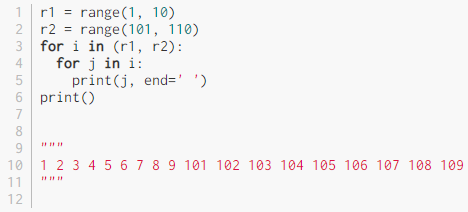 SK5003 Pemrograman dalam Sains
2023-03-18 | 40132 | +62
37
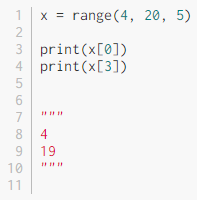 SK5003 Pemrograman dalam Sains
2023-03-18 | 40132 | +62
38
for (8)
SK5003 Pemrograman dalam Sains
2023-03-18 | 40132 | +62
39
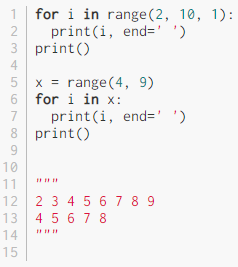 SK5003 Pemrograman dalam Sains
2023-03-18 | 40132 | +62
40
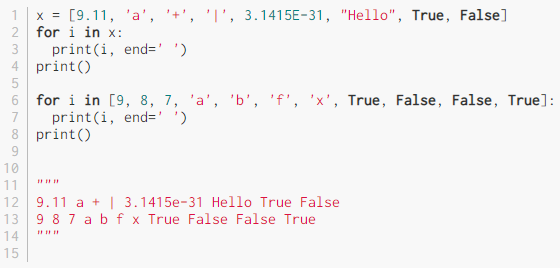 SK5003 Pemrograman dalam Sains
2023-03-18 | 40132 | +62
41
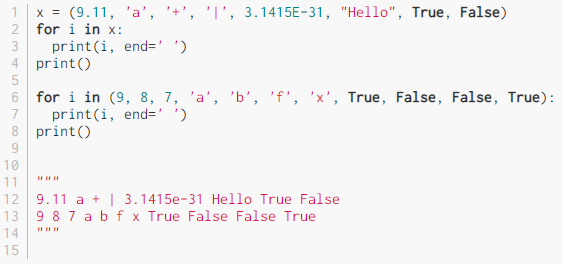 SK5003 Pemrograman dalam Sains
2023-03-18 | 40132 | +62
42
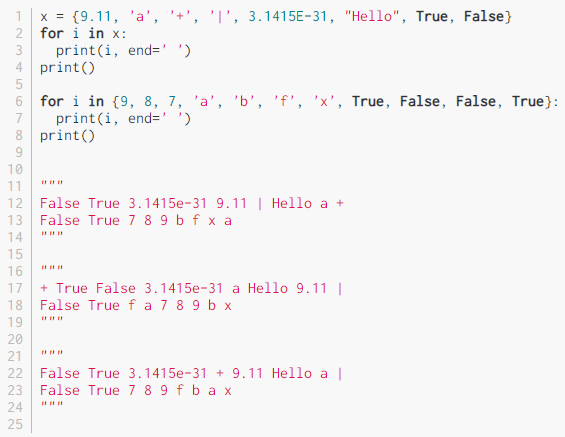 SK5003 Pemrograman dalam Sains
2023-03-18 | 40132 | +62
43
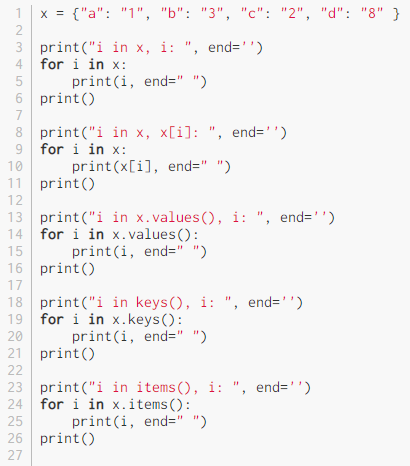 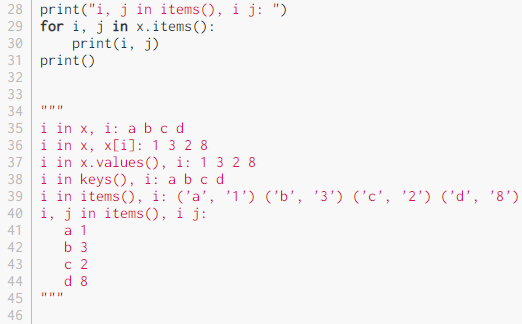 SK5003 Pemrograman dalam Sains
2023-03-18 | 40132 | +62
44
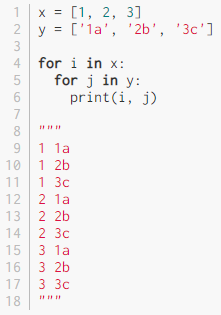 SK5003 Pemrograman dalam Sains
2023-03-18 | 40132 | +62
45
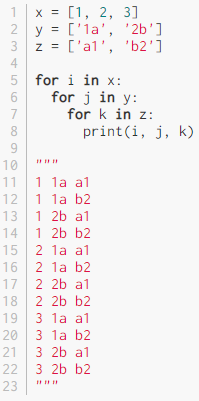 SK5003 Pemrograman dalam Sains
2023-03-18 | 40132 | +62
46
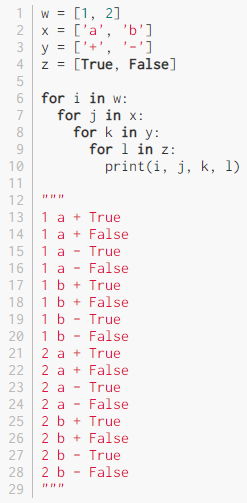 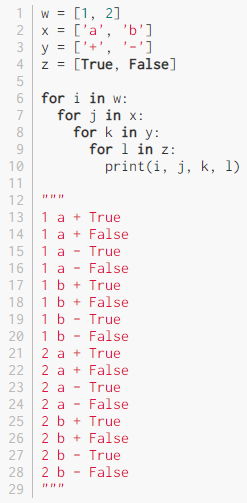 SK5003 Pemrograman dalam Sains
2023-03-18 | 40132 | +62
47
while (6)
SK5003 Pemrograman dalam Sains
2023-03-18 | 40132 | +62
48
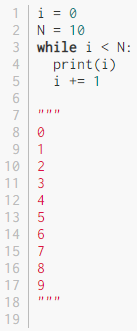 SK5003 Pemrograman dalam Sains
2023-03-18 | 40132 | +62
49
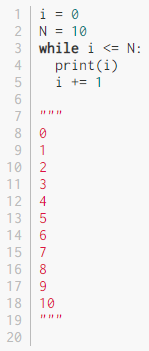 SK5003 Pemrograman dalam Sains
2023-03-18 | 40132 | +62
50
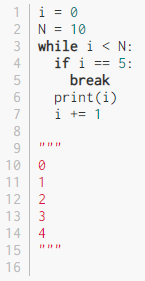 SK5003 Pemrograman dalam Sains
2023-03-18 | 40132 | +62
51
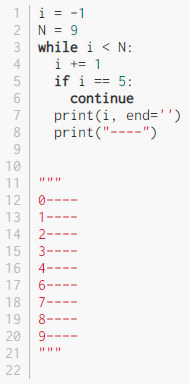 SK5003 Pemrograman dalam Sains
2023-03-18 | 40132 | +62
52
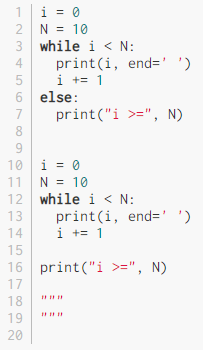 SK5003 Pemrograman dalam Sains
2023-03-18 | 40132 | +62
53
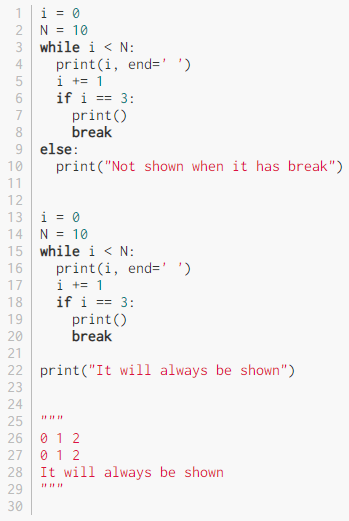 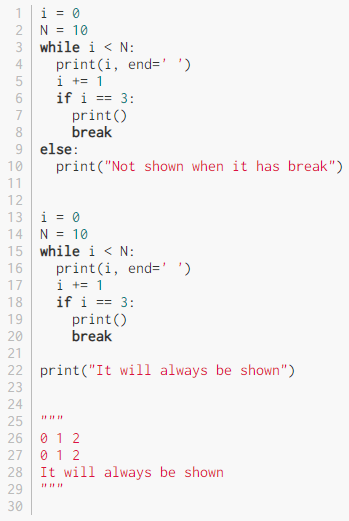 SK5003 Pemrograman dalam Sains
2023-03-18 | 40132 | +62
54
function (7)
SK5003 Pemrograman dalam Sains
2023-03-18 | 40132 | +62
55
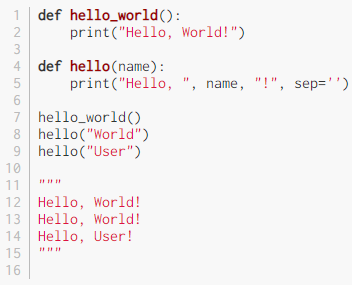 SK5003 Pemrograman dalam Sains
2023-03-18 | 40132 | +62
56
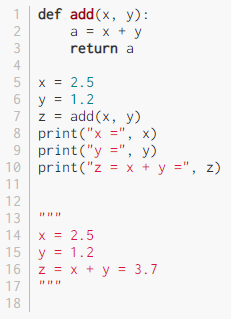 SK5003 Pemrograman dalam Sains
2023-03-18 | 40132 | +62
57
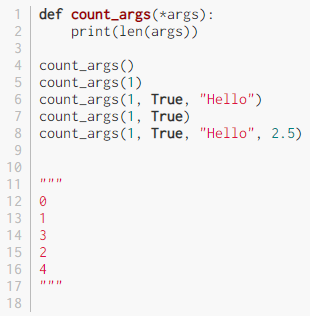 SK5003 Pemrograman dalam Sains
2023-03-18 | 40132 | +62
58
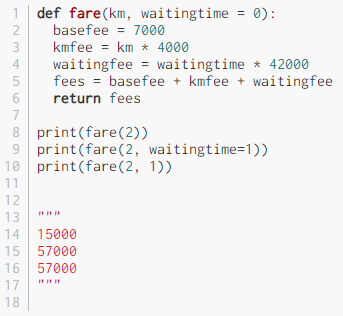 SK5003 Pemrograman dalam Sains
2023-03-18 | 40132 | +62
59
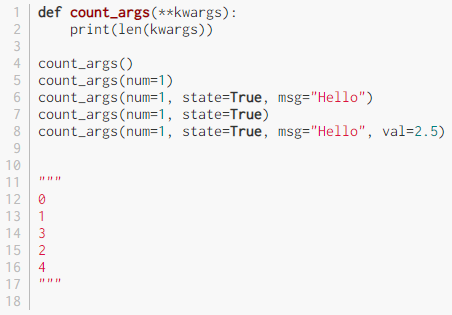 SK5003 Pemrograman dalam Sains
2023-03-18 | 40132 | +62
60
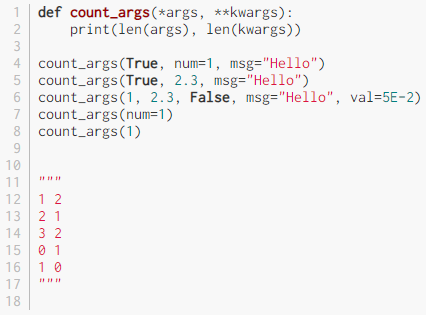 SK5003 Pemrograman dalam Sains
2023-03-18 | 40132 | +62
61
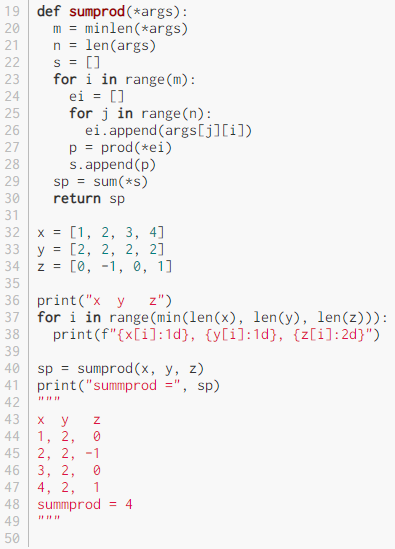 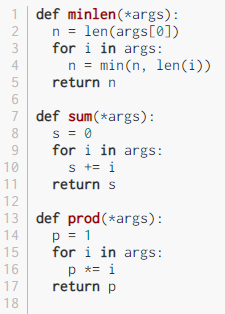 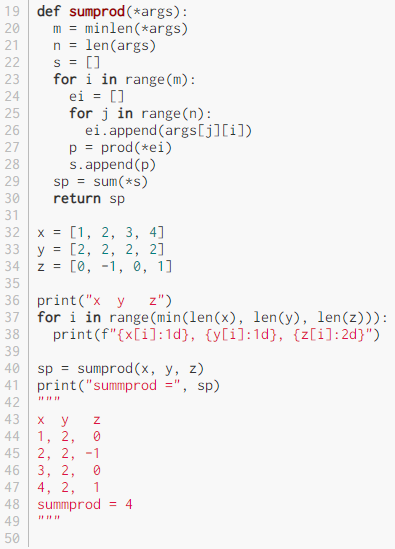 SK5003 Pemrograman dalam Sains
2023-03-18 | 40132 | +62
62
list (12)
SK5003 Pemrograman dalam Sains
2023-03-18 | 40132 | +62
63
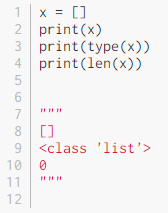 SK5003 Pemrograman dalam Sains
2023-03-18 | 40132 | +62
64
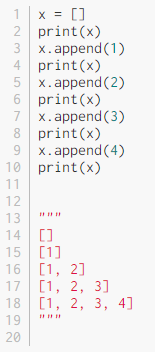 SK5003 Pemrograman dalam Sains
2023-03-18 | 40132 | +62
65
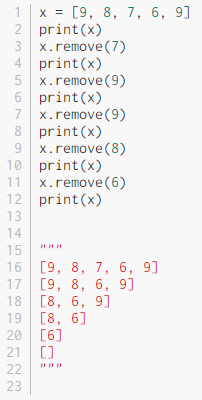 SK5003 Pemrograman dalam Sains
2023-03-18 | 40132 | +62
66
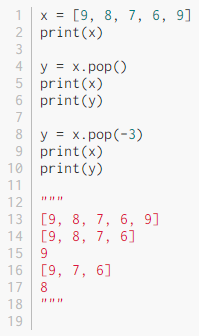 SK5003 Pemrograman dalam Sains
2023-03-18 | 40132 | +62
67
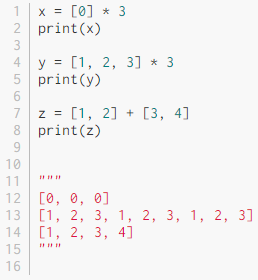 SK5003 Pemrograman dalam Sains
2023-03-18 | 40132 | +62
68
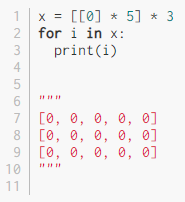 SK5003 Pemrograman dalam Sains
2023-03-18 | 40132 | +62
69
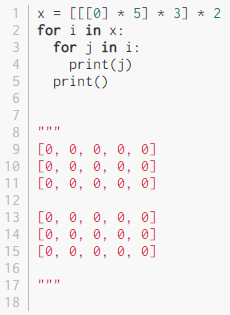 SK5003 Pemrograman dalam Sains
2023-03-18 | 40132 | +62
70
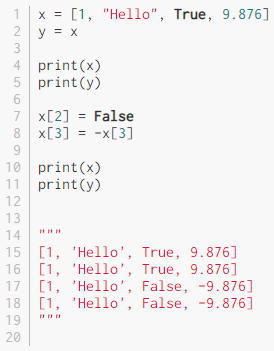 SK5003 Pemrograman dalam Sains
2023-03-18 | 40132 | +62
71
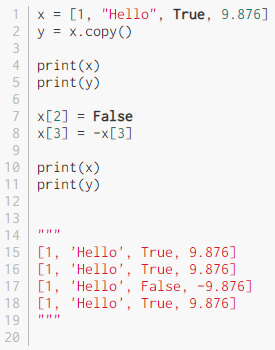 SK5003 Pemrograman dalam Sains
2023-03-18 | 40132 | +62
72
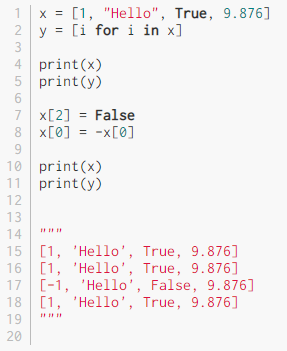 SK5003 Pemrograman dalam Sains
2023-03-18 | 40132 | +62
73
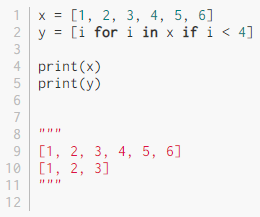 SK5003 Pemrograman dalam Sains
2023-03-18 | 40132 | +62
74
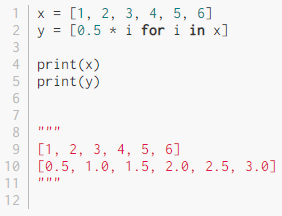 SK5003 Pemrograman dalam Sains
2023-03-18 | 40132 | +62
75
Diskusi
SK5003 Pemrograman dalam Sains
2023-03-18 | 40132 | +62
76
Diskusi
Apakah ada pertanyaan?
Atau ada yang ingin disampaikan?
Diskusi dapat dilakukan di Issue, sepertihttps://github.com/dudung/python/issues/1
SK5003 Pemrograman dalam Sains
2023-03-18 | 40132 | +62
77
Terima kasih
-
SK5003 Pemrograman dalam Sains
2023-03-18 | 40132 | +62
78